世界で活躍できるパラアスリート育成
小島、邉見、後藤、加島、星野、木村、遠藤、古澤、東谷
目次
障害者スポーツとは
Page  3
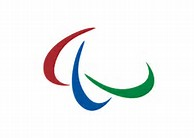 パラリンピックとは‥
身体障害者（視覚障害者を含む）を対象とした世界最高峰の障害者スポーツ大会。オリンピックと同じ年に同じ場所で開催される。
当初は脊髄損傷により下半身麻痺で車椅子を利用する選手のための大会であったため、
Paraplegia【脊髄損傷者】とOlympicsの合成語としてパラリンピックと名付けられた。
現在ではparallel(【平行の】とOlympicsとの合成語と解釈され、「もう一つのオリンピック」という意味を持たせている。
パラリンピック　競技数
障害の程度や部位が異なる様々な障害を持った選手たちがいるため、公平性を保つためには競技の中で障害の程度でクラス分けをする必要がある。
パラリンピック　競技数
例えば、リオパラリンピックでは‥
陸上競技の場合
陸上競技
走る競技（１００ｍ、２００ｍ、リレー、マラソンなど）
跳ぶ競技（走り幅跳び、走高跳びなど）
投擲競技（砲丸投げ、円盤投げなど）
障害の種類
視覚障害
知的障害
運動機能障害
障害のクラス
運動機能障害の場合
脳性麻痺（車椅子）
脳性麻痺（立位）
低身長症
脊髄損傷　　など
１７７種目
①日本障害者スポーツ協会
日本の身体障害者スポーツの普及・振興を図る統括組織として昭和40年に設立
障害者スポーツの将来像

1.「競技スポーツ」の発展した社会

2.障害者の社会参加

3.「生涯スポーツ」の環境が整った社会
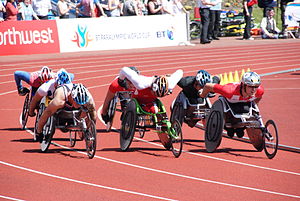 ②日本パラリンピック委員会
1990年に日本障害者スポーツ協会の内部組織として発足
日本身体障害者アーチェリー連盟、特定非営利活動法人日本ブラインドサッカー協会、一般社団法人車椅子バスケットボール連盟（男子）など…
→63の加盟団体が存在
障害者スポーツ振興の中心
③パラリンピックサポートセンター
2020年の東京パラリンピックの成功とパラスポーツの振興を目的により設立
競技団体が入居・利用する共同オフィス
→コミュニケーションを促進する垣根のない空間
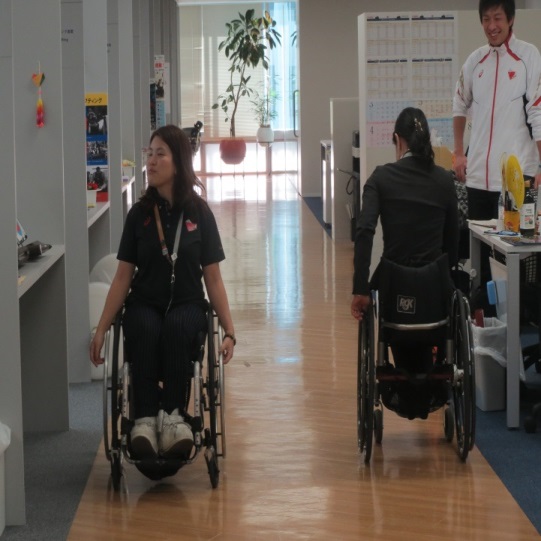 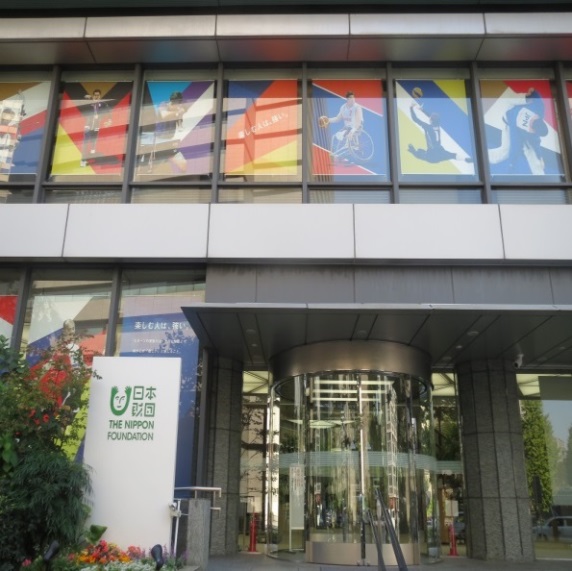 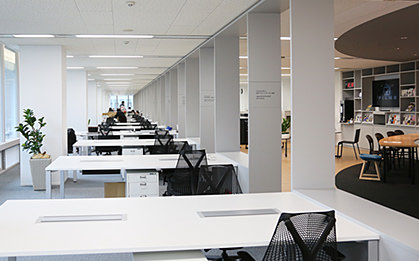 目次
健常者への教育・普及
パラリンピック・障害者スポーツの認知度
日本で
パラリンピックを知っている人
98.2％
日本財団パラリンピック研究会「パラリンピックに関する認知と関心」２０１４年
[Speaker Notes: 日本でパラリンピックの内容を知っている人と名称を見たり聞いたりしたことがある人を合計すると、パラリンピックを知っている人は98.2％
諸外国との比較から日本でのパラリンピックの認知度は世界トップの水準]
パラリンピアンの認知度
パラリンピアンを知らない人   ９６．５％
ヤマハ発動機スポーツ振興財団「障害者スポーツ選手発掘・育成システムの 現状と今後の方向性に関する調査研究 報告書 」２０１４年
[Speaker Notes: ロンドンオリンピック及びソチオリンピックの個人種目メダリスト33名とロンドンパラリンピック及びソチパラリンピックの個人種目メダリスト15名の認知度を合計したグラフ
個人で見ると、オリンピックメダリストの羽生結弦選手や内村航平選手が90％の認知度を超える
パラリンピックメダリストの中で最も認知されていたのは、国枝慎吾選手で19.1％
その他のパラリンピックメダリストのほとんどは５％未満
パラリンピックメダリストの合計では96.5％の人が知らない]
パラリンピック以外の障害者スポーツを直接観戦したことがあるか？
５％未満
日本財団パラリンピック研究会「パラリンピックに関する認知と関心」２０１４年
[Speaker Notes: 日本でパラリンピック以外の障害者スポーツを直接観戦した経験のある人は、５％未満
他国では10％以上にのぼるのに対して極端に少ない]
障害者スポーツを学ぶ機会
今までは、全国の各自治体で学生向けに異なる座談会・体験教室
などが行われていた　
例）東京都「チャレスポ！TOKYOーはじめよう！ひろげよう！
障スポー」
大阪府「トップアスリートによる障がい者スポーツ教室」
一元化
パラリンピックサポートセンター主催
あすチャレ！スクール
あすチャレ！スクールとは？
対象：全国の小・中・高校生
時間：90分
[Speaker Notes: 障害者スポーツ体験を通じて、パラリンピックスポーツの知識や認知を高めるとともに、障害者に対する理解を深めることを目的としている
３つのプログラムはそれぞれ30分
デモンストレーション：学生たちに関心をもってもらうため、講師が車いすバスケットボールのロングシュートなどを披露
パラスポーツ体験：バスケ部など代表の学生が赤白にわかれて5分間のミニゲームをする
講話：講師パラスポーツを通じて得た経験・教訓を交えながら４つの学びについて学生と考える]
４つの学び
講師
根木慎志さん
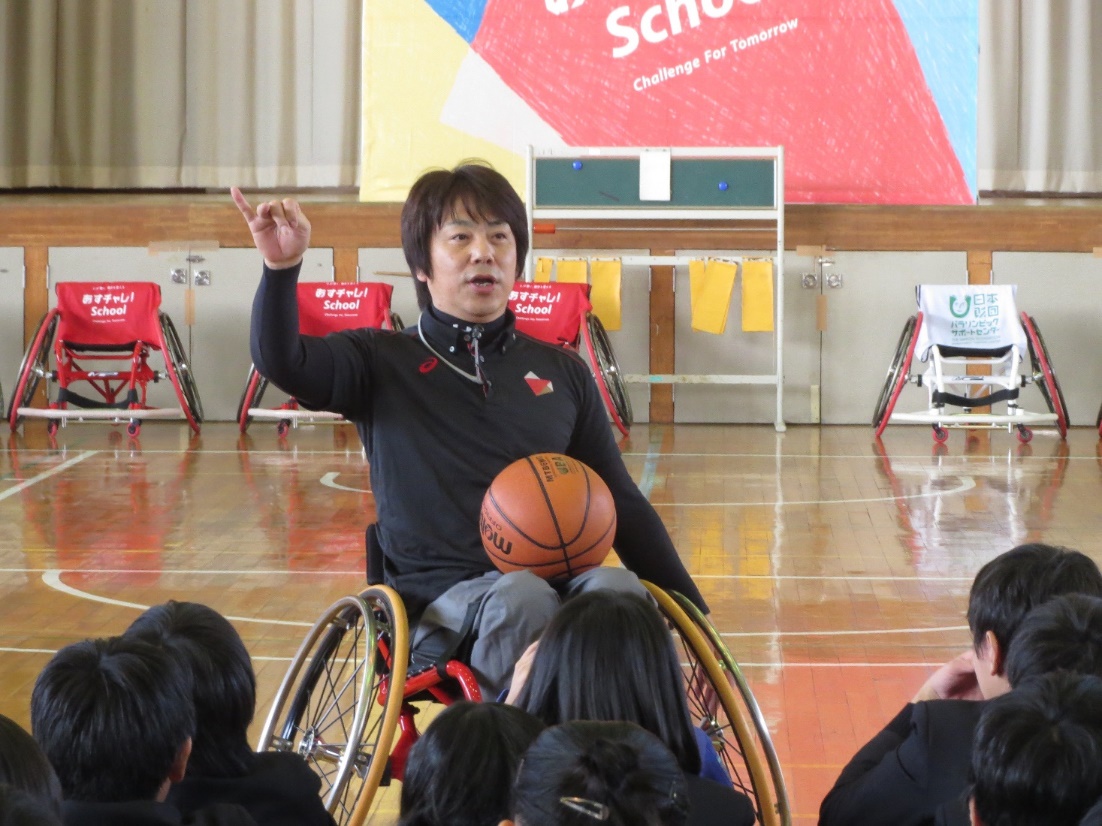 シドニーパラリンピック男子車椅子バスケットボール日本代表キャプテン
パラリンピックサポートセンター「あすチャレ！」プロジェクトディレクター
[Speaker Notes: 高校3年生のとき、突然の交通事故で脊髄を損傷
以後車椅子生活となるが、知人の勧めで車椅子バスケットボールにであう
シドニーパラリンピックでは男子車椅子バスケットボール日本代表キャプテンを務める
現役時代から、全国各地の小中高等学校を訪れ、講演やパラスポーツ体験授業を行っていた
現在はこれまでの経験を活かし、あすチャレ！スクールの講師として全国各地で授業を行う]
訪問数
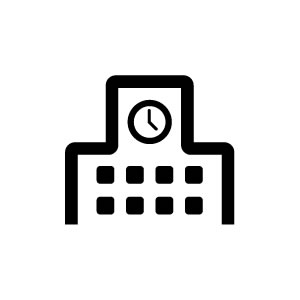 75校
（2016年11月現在）
目標：２０２０年までに１０００校
[Speaker Notes: 2016年11月までで75校に訪問
色のついている地域には訪問している
現在、応募校数は200校を超えていて、訪問が追い付いていない状態
目標は2020年までに1000校訪問すること]
あすチャレ！スクールを見学してみて・・・
よかった点
・車椅子バスケットボールのスポーツとしての難しさ、楽しさを実感
・学生が親に話すことで親の心のバリアフリーにつながる
[Speaker Notes: 難しさ：バスケットボール部員でも車椅子に座った状態でシュートするのは難しかったと感想を述べていたが、その一方で体験した人はみんな楽しかったと言っていた
学生が、あすチャレ！スクールでの体験を帰ってから親に話すことで親の心のバリアフリーにつながる]
改善点
・講師不足により全国へ行けていない
・バスケットボール経験者のみが体験していた
・トップアスリートの試合を見られなかった
全国規模で、みんなが障害者スポーツならではの
臨場感を楽しめるようにするべき
[Speaker Notes: 現在、講師が一人しかいないため、訪問できる学校数に限りがあり、全国へ行けていない
パラスポーツ体験は一度に10人ほどしか行えないため、ほかの学生は見学することになってしまう
講師やスタッフをニックネームで呼ぶように小学生にも中学生にもお願いしていて、年齢に応じたアプローチ方法をとるべき
講師が一人のため、トップアスリート同士の試合は見られない]
障害者とスポーツの関わり
Page  22
車イス席の世界標準
IPC ガイド
国際パラリンピック委員会による、オリンピック・パラリンピックの会場設計の基準
世界から来る観客への，アクセシビリティに関する世界的なベンチマーク（基準）
車イス席の世界基準
障害者向け座席の寸法
同伴者席
（コンパニオンシート）
付加アメニティ席
車いす席
・80cm×130cm

・方向転換のため、
  席の手前に
  1000mmの通路
・50cm×130cm


・車いす席の横
・車いす席と同数
・同伴者は、介助者ではなく     一緒に楽しむ人という考え
・簡単に移動できるものであれば車いす利用者が隣り合って座る場合に対応できる
・50cm×130ｃｍ


・車いすではないが、
歩行に困難がある人向け
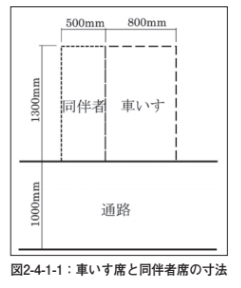 日本のスポーツ施設の車いす席
東京ドーム



神宮球場　



全競技場の車いす席割合の平均
　　プロ野球：０．１％、Ｊリーグ：０．３％
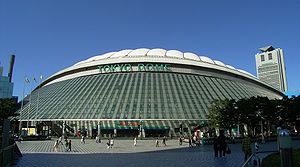 世界標準より圧倒的に少ない
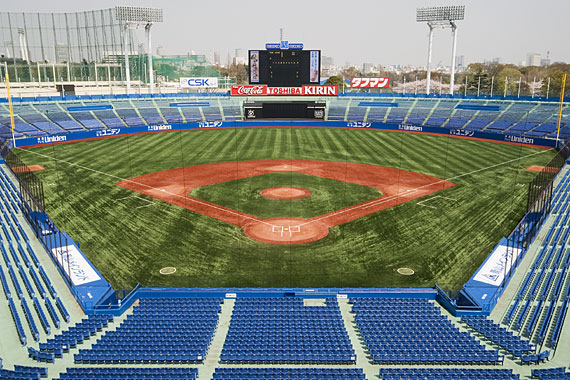 日本の現状
バリアフリー法17条3項1号
特定施設（競技場等）における高齢者・障害者等の円滑な移動への
　配慮について規定する
建築物特定施設　
出入口、廊下、階段、傾斜路、エレベーター その他の昇降機、トイレ、ホテル又は旅館の客室、敷地内通路、駐車場、浴室等
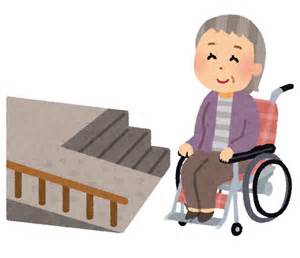 観客席は特定施設に含まれていない
日本の現状
車いす用観客席の設置を義務付ける規定がない
→車いす席が少ないため、スポーツを生で見られない
一方、パラリンピアンが影響を受けるのは、トップアスリート
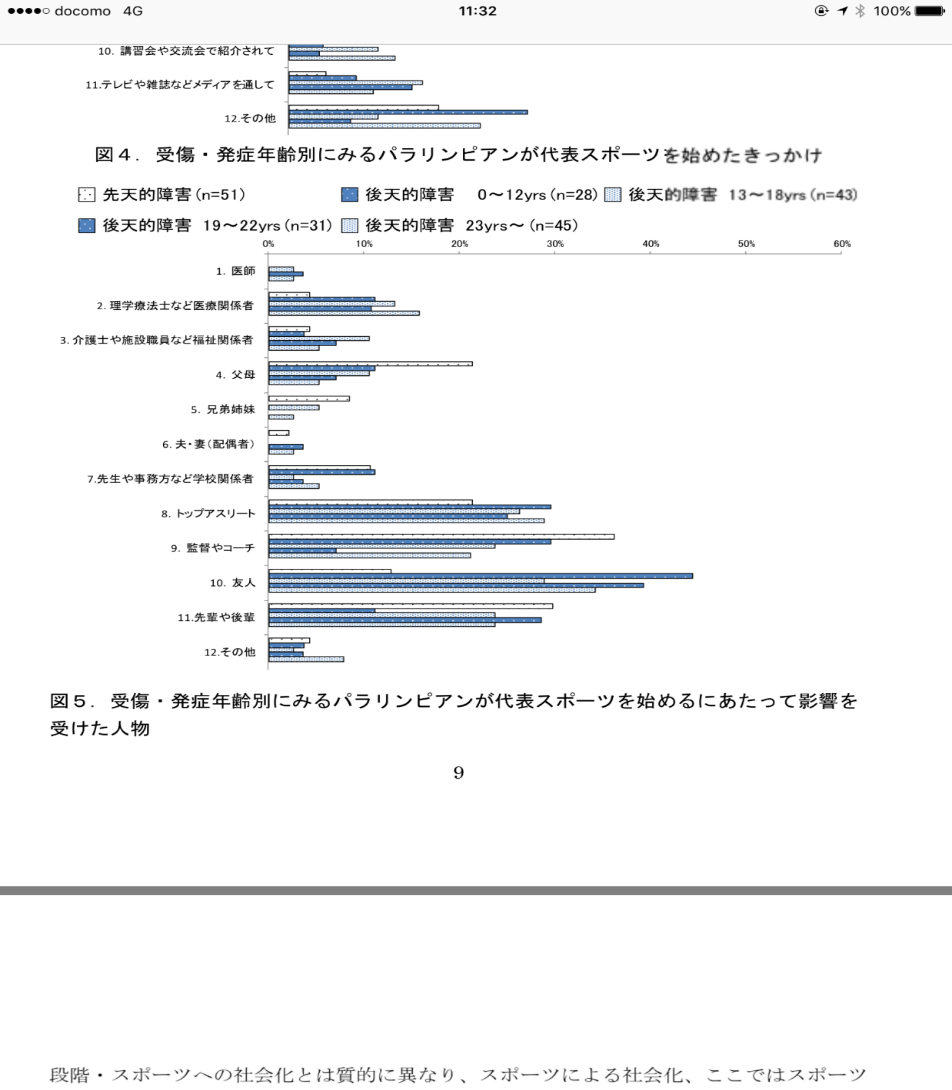 車いす用観客席の
整備が重要
障害者のスポーツ実施率
健常者に比べて低い
障害者の学校でのスポーツ活動
特別支援学校に運動部が少ない
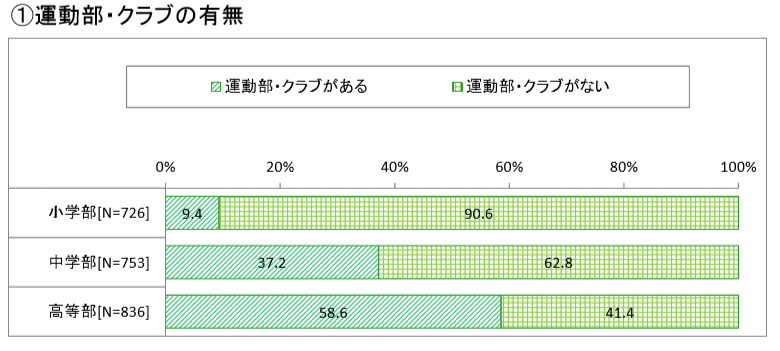 障害者の学校外でのスポーツ活動
体育の授業以外におけるスポーツの機会
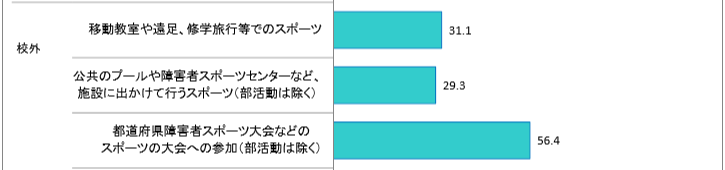 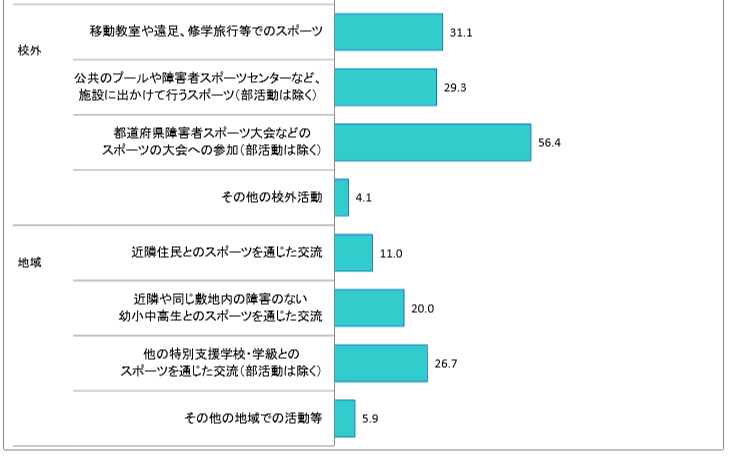 学校以外でスポーツをしている人が少ない
障害者の学校外でのスポーツ活動
学校以外でスポーツをしている障害者の
　地域スポーツクラブでの活動状況
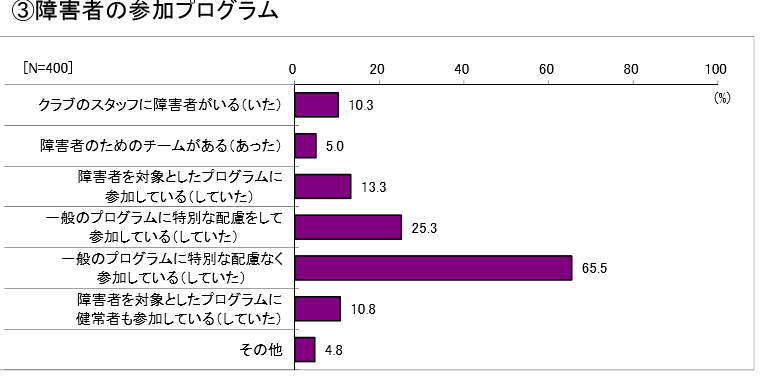 パラアスリートへの道が開かれていない
→人材発掘が進まない
障害者スポーツのクラブチーム
ブラインドサッカー・フットサル　
　仙台・新潟・山梨・長野・千葉・東京・神奈川・茨城・埼玉・
　兵庫・大阪・福岡など

車イスバスケ
　北海道2チーム、東北3チーム、関東15チーム、東京4チーム、
　甲信越3チーム、東海北陸7チーム、近畿7チーム、
　中国5チーム、四国2チーム、九州9チーム
団体競技は充実している
→もっと活用できるのではないか
大学での障害者スポーツ
大学での競技環境が整っていない
障害者アスリートの雇用
競技のための個人負担費用/１年間
約６割が
100万円以上を
自己負担
選手と企業との契約関係の有無
約７割の選手が
企業と契約
コーチ・スタッフの選手の活動を支援する上で支障に感じること
人手不足
仕事との両立の難しさ
費用がかかる
コーチ・スタッフの企業契約の有無
約８割が
企業契約なし
主な契約形態
正規社員
障害者アスリートの支援のかたち
社会貢献活動支援モデル
　
雇用支援モデル
　　
企業スポーツモデル
社会貢献活動支援モデル
⇒競技団体や大会をスポンサーとして支援
　　　（ANAなど多数）

　　　　　　・スポンサー支援の活動を情報発信することで
　　　　　　　企業のイメージアップ
　　　　　　・資金が集まる

　　　　　　・障害者スポーツ選手を
　　　　　　　　　　　　　　　　　　直接雇用しているわけではない
雇用支援モデル
⇒障害者スポーツ選手を雇用し、支援する企業
　　　　（avexなど多数）

　　　　　　　　　　　
　　　　　　　　　　　　・選手が競技活動だけに集中できる
　　　　　

　　　　　　　　　　　　・引退後働く能力がない
企業スポーツモデル
⇒企業の実業団チーム（日立ソリューションズのみ）


　　　　　　　　　　　・セカンドキャリアの安定
　　　　　　　　　　　・コーチ、スタッフも雇用

　　　　　　　　　　　・競技と仕事の両立が大変
日立ソリューション  チームＡＵＲＯＲＡ
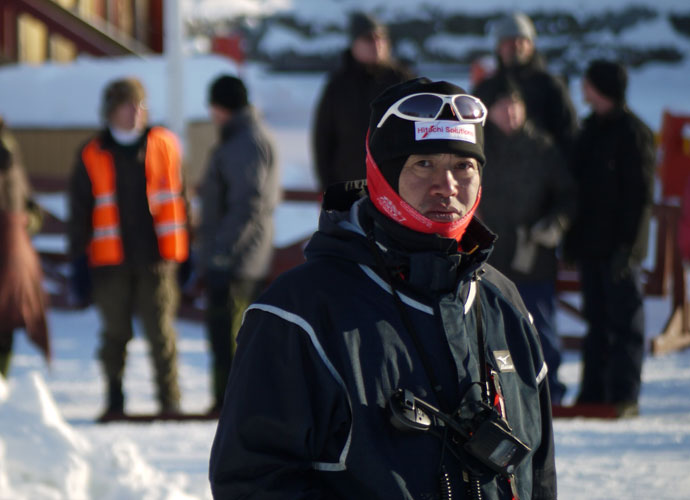 日本初の本格的な障害者チーム
2004年11月障害者スキー部設立
選手や監督はパラリンピックや世界選手権、ワールドカップなど世界で活躍
2014 年4月、新たに「車いす陸上競技部」を設立。
       総合的な障害者スポーツチームとして活動を拡大中
日立ソリューションズの支援のかたち
【社員の支援】
・選手、監督の応援（試合観戦ツアー）
【会社としての支援】
・練習環境の提供
・雇用の確保
・資金援助　　など
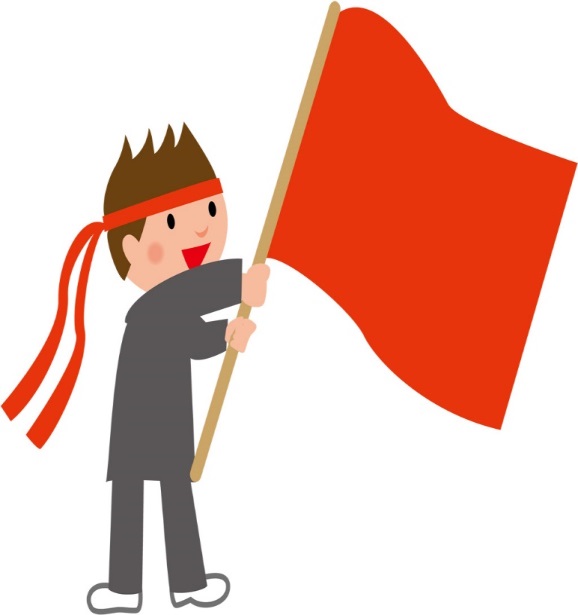 障害者のスポーツ施設利用について
障害者に利用を断ったことがある施設
障害者の施設利用を断ったことがある施設
パラリンピアンでも施設の利用を
20％断られている
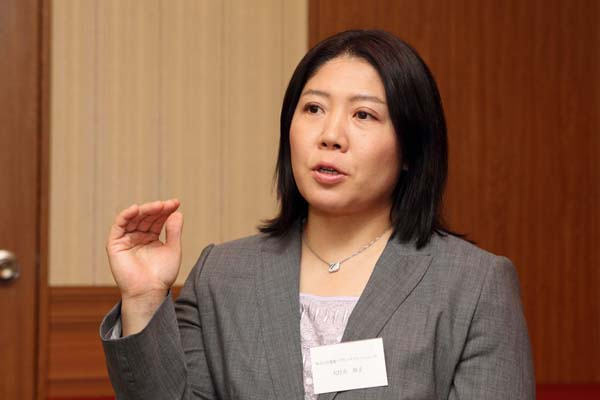 ６２．５％
３７．５％
ナショナルトレーニングセンターですら、最近になって
パラアスリートの施設利用を認めるようになった、、
元冬季パラリンピック選手　大日方邦子氏
断られた経験とその理由
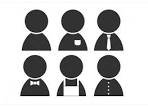 床が汚れる
海外では傷付くなどの
理由で利用制限される
例は聞いたことがない。
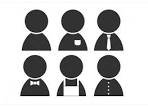 車いすでの使用を
認めていない
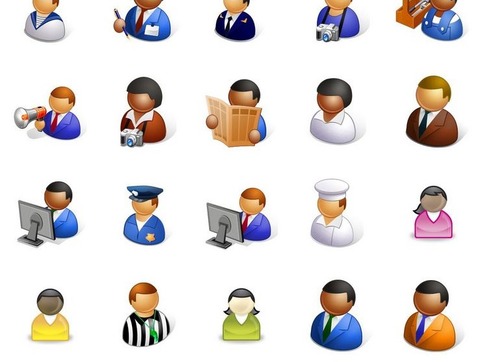 今まで受け入れた
前例がない
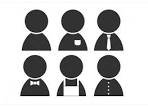 車いすバスケットボール連盟
野口会長の声
どうしてこのような齟齬が起きるのか？
施設の安全な利用についてのマニュアル
地域スポーツ施設
障害者スポーツ施設
16.7%
25％
83.3％
75％
どちらも７５％以上!!
マニュアルの内容
障害者スポーツ施設
地域スポーツ施設
6.7%
20%
45%
55%
73.3%
どちらも障害に応じたマニュアルを
備えた施設の数が少ない！！
障害者スポーツの現状と問題点まとめ
・障害者がスポーツ全般に触れる機会が少ない
・全国規模で、みんなが障害者スポーツならではの臨場感を楽しめていない
触れる
運動施設
障害の特性に
応じたマニュアルがない
・障害を持った子が学外でスポーツをする環境が整ってない
・大学での競技環境が整っていない
育つ
・障害者アスリートの雇用
・パラスポーツのコーチが指導に集中しにくい
雇用
目次
（１）健常者の若年層に対する政策
日本では、パラリンピアンや、個別の障害者スポーツに関する認識が
まだまだ


健常者の若い層に障害者スポーツの知識を教えたり、迫力を伝えたりすることで、将来的に世の中で障害者スポーツへの関心が高まることが期待される！
　　　　
　　　　あすチャレ！スクールに代わる新たな講座を！
障害者スポーツ理解促進講座
生徒からその親へ波及して、全世代的にスポーツの理解が深まる！
各スポーツ団体と連携してコーチを確保し、恒常的な教育が可能に！
１つのスポーツとして障害者スポーツを認識！
生で見ることで迫力を直に体験！
（２）障害を持つ若年層に対する政策
今、障害者スポーツは人材発掘が上手くいかず、競技人口不足に悩まされている！



競技人口を増やすために障害者の若年層がスポーツに取り組んでいくことを促進し、育成できる環境を作ることが重要！
若年層の障害者に対する政策の流れ
障害者がスポーツ全般に触れる機会の増加
現在、多くの運動施設で障害者用の観客席の整備ができていない！


障害者は生でスポーツの迫力を感じる機会が少ない！


障害者がスポーツに関心を持つ機会が損なわれている！
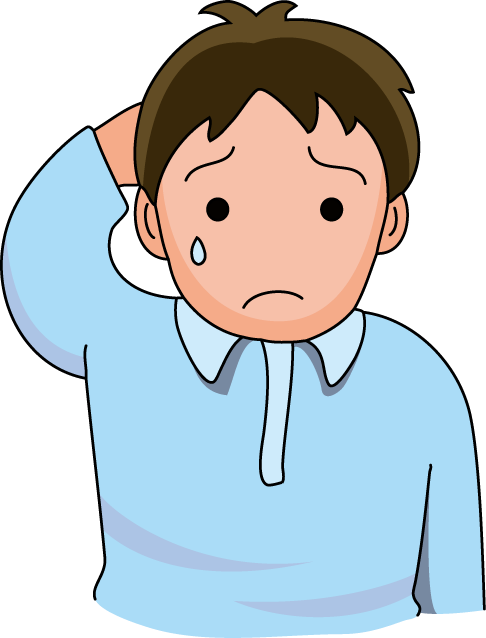 スポーツの感動って何？
バリアフリー法の改正
バリアフリー法を改正し、運動施設の観客席に最低0.5％の
障害者用の座席の設置を義務付け！




若い世代の障害者がスポーツに触れる
機会が増え、スポーツへの関心
が高まっていく！
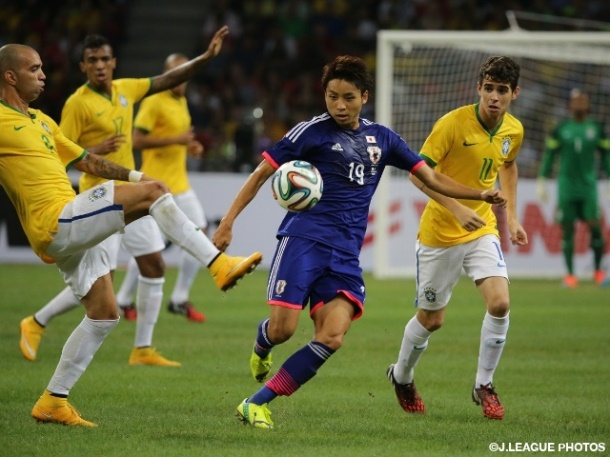 若年層の障害者に対する政策の流れ
障害者スポーツを始めるきっかけ作り
若い障害者がスムーズに競技と出会える機会を提供する！
若年層の障害者に対する政策の流れ
①中高生アスリートの育成環境の充実
（ⅰ）個人競技の場合

各都道府県の障害者スポーツ協会が各スポーツ団体と連携しながら、週末に専属のコーチの指導が受けられる講座を開設

　

中高生の練習拠点が生まれ、アスリートとして成長できる！
①中高生アスリートの育成環境の充実
（ⅱ）団体競技の場合

地域に属したクラブチームなどがすでに発展している



そのクラブチームを育成拠点とし、そこに希望者を紹介できるシステムを構築
中高生アスリートに対する支援制度
中高生
中高生アスリートの練習拠点が作られ、大会などに出場できる選手が増える！
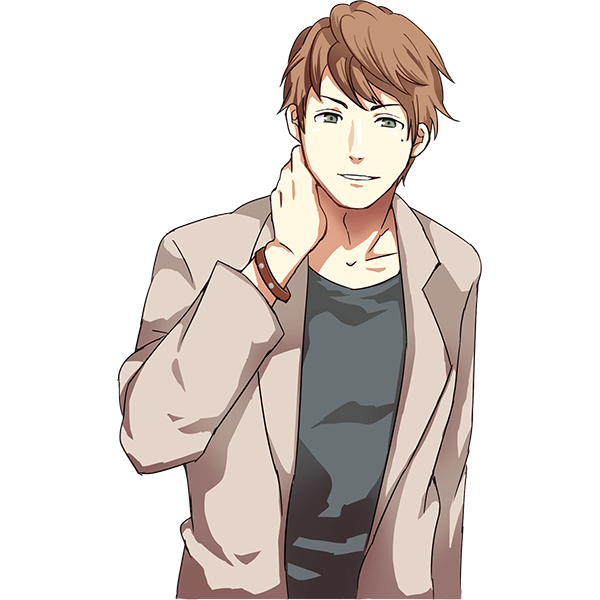 各地域のクラブチーム
障害者スポーツ協会
紹介
届け出
各競技団体を中心とした育成講座
支援
主催
②大学生アスリートの育成環境充実
・大学における障害者スポーツ部設立を促進

目的：より高度で専門的な指導を受け、「世界」で戦えるアスリートの育成を目指す

設立した大学には国が補助金を出すことによって、設立を奨励していく

大学は大会でのスカウトに加え、各自治体の障害者スポーツ協会と連携しながら素質ある選手の発掘に努める
リーディングケース
日本体育大学陸上競技部パラアスリートブロック
　設立は去年

　現在部員は２名で、内１名は
　リオパラリンピック陸上女子
　４００ｍ（T47）銅メダリスト
　の辻沙絵さん

　スカウト活動も行っており、大会でよい
　成績を残した選手を獲得している
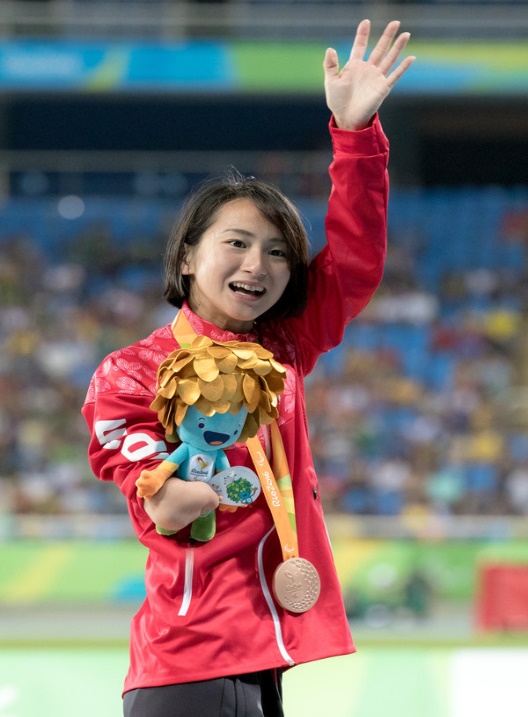 日本体育大学陸上競技部パラアスリートブロック
辻さんは高校時代までハンドボールの選手
➡パラ陸上を始めたのは大学に入ってから！







大学に障害者スポーツ部を作ることが世界で活躍する人材育成に大きな意味を持つ！
➡設立により、多くの面でメリットがある！
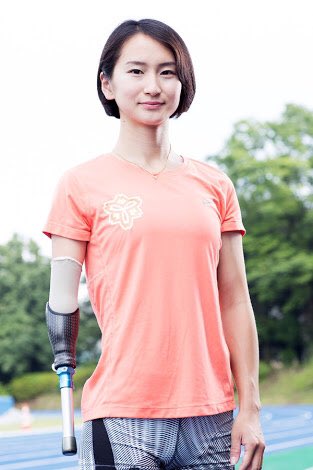 大学のクラブに所属していたため資金面では苦労せず、また専属コーチの専門的な指導も受けられたためメダルを獲れた！
なぜ競技開始後わずかな期間でメダルをとれたのか？
大学に障害者スポーツ部を作るメリット
①障害者アスリートにとって

・スポーツに専念できる場の獲得
　　　アスリートとしてより高みを目指せる！
・勉学に専念できる場の獲得
　　　卒業後のキャリア形成にもつながる！
・世界を意識する多くのアスリートとの交流
　　　「世界」を意識しながら練習できる！
・大学によるスカウトが活発化
　　　大会が増加するなどして、競技振興にも繋がる！
大学に障害者スポーツ部を作るメリット
②一般の学生、大学にとってのメリット

・障害者アスリートと触れ合う機会の増加
　　　ダイバーシティが促進される！
・校内のバリアフリーが進む
　　　多様な学生を獲得し、学生数の増加へ！
・大学が障害者スポーツの研究、発展の場になる
　　　科学的側面の発展、専門的なコーチ育成が可能に！
障害者の若年層に対する政策
触れる
始める
育つ
大学卒業後のアスリートの支援
実業団チームを作る
日立ソリューションズのような
企業スポーツモデル
企業で障害者スポーツチームを作る
実業団チームを作る
選手
企業に正社員として雇用され、普段は働く。
ほかの社員との関係構築
→引退後の雇用継続が容易になる。

仕事と競技の両立
→午前中は仕事、午後は練習

競技費用・練習場所の支援
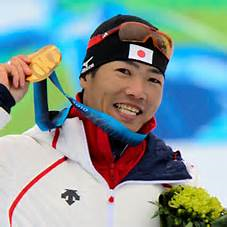 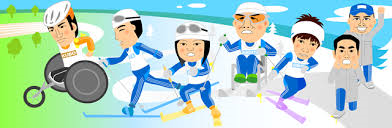 指導者
企業に正社員として雇用される
→安定した収入

遠征費用などの支援
→指導に専念できる
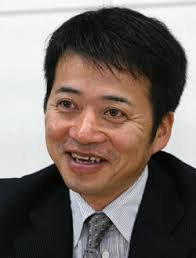 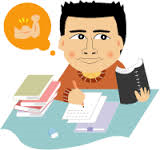 企業
企業で後援会を作り、月ごとに会費徴収
→社員の応援ツアーを開催
→社員の応援する機会が増え、障害者スポーツに触れる機会が増える。

パラリンピアンを輩出すれば、宣伝になる
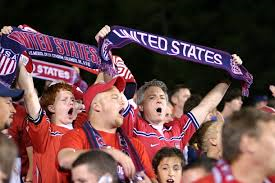 実業団チームを作るために・・・
その結果…
実業団チームを作るために・・・
選手・指導者が専念できる環境作り・セカンドキャリア支援が可能になる
障害者に合わせたマニュアル整備
◎視覚障害者について
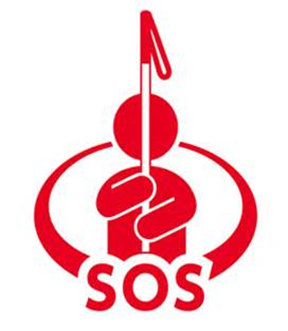 ◎聴覚障害者について
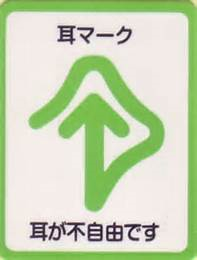 ◎立位の肢体不自由者について
◎知的障害者について
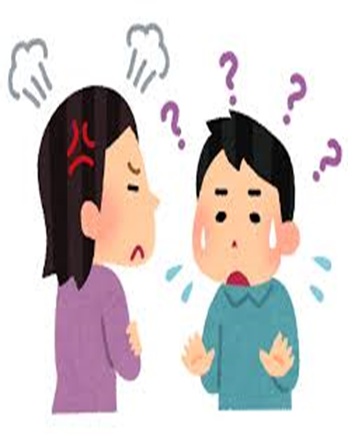 障害者に合わせたマニュアル整備
目次
政策まとめ
・健常者に対する政策
➡障害者スポーツ理解促進講座


・感受性豊かな若い時から障害者スポーツに触れてもらうことで、興味・関心を培う！
・生徒の親世代においても障害者スポーツの理解が進んでいく！
政策まとめ
・障害者に対する政策
マニュアル作りと職員講習で障害者でも断られることなく施設利用を可能に！
1人の障害者が障害者アスリートとして生まれ変わり、育ち、世界で活躍するプレーヤーになり、そして選手としてのキャリアを終えた後も社会で活躍できる！
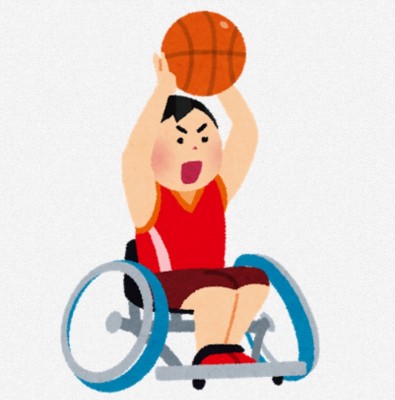 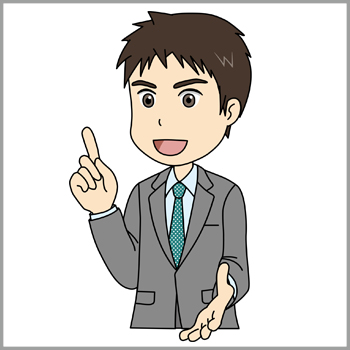 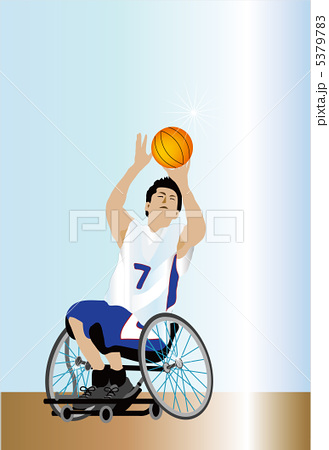 ・企業に障害者スポーツ
チームを作る
・部員はほかの社員と基本的に同じ条件で働く
➡選手として完成される機会の提供、引退後のセカンドキャリア形成に効果的！
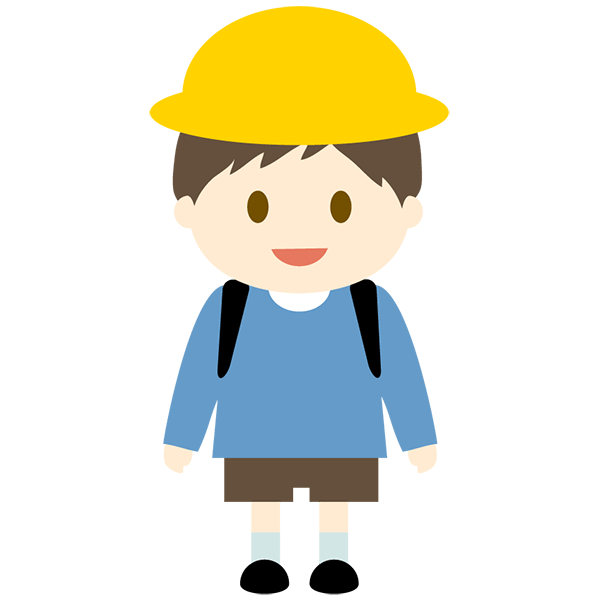 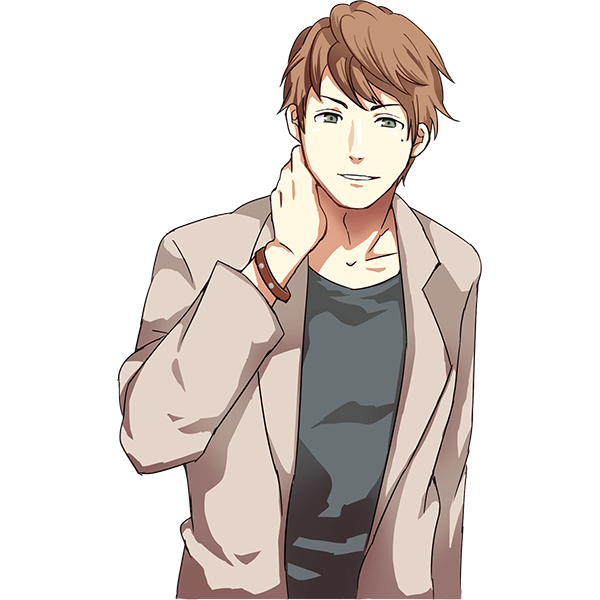 大学に障害者スポーツ部の設立を奨励していく
➡「世界」で活躍できる人材の育成
・特別支援学校向けの
競技紹介講座
・障害者スポーツEXPOの開催
➡障害者スポーツを始めるきっかけの提供
・バリアフリー法を改正し、子供のうちからスポーツに触れる機会を増やす！
ご協力いただいた方々
公益財団法人日本財団パラリンピックサポートセンター
前田有香 様

内閣官房参与、内閣官房2020年オリンピック・パラリンピック東京大会推進室室長
平田竹男 様

株式会社日立ソリューションズ
荒井秀樹 様、加納悠希 様

立川市立立川第九中学校の皆様
参考文献
日本財団パラリンピック研究会紀要第2号2015年5月

公益財団法人ヤマハ発動機スポーツ振興財団 平成２４年度 大学における障害者スポーツの現状に関する調査研究 報告書
http://www.ymfs.jp/project/culture/survey/003/pdf/ymfs-report_20130403.pdf

公益財団法人日本障がい者スポーツ協会 
http://www.jsad.or.jp/

第15回全国障害者スポーツ大会2015 紀の国わかやま大会http://www.wakayama2015.jp/taikai

国土交通省「高齢者、障害者等の円滑な移動等に配慮した建築設計標準」
https://www.mlit.go.jp/common/001097179.pdｆ

障害者スポーツに関する基礎データ集 平成２７年６月
http://www.mext.go.jp/b_menu/shingi/chousa/sports/027/shiryo/__icsFiles/afieldfile/2015/06/15/1358884_09.pdf
参考文献
内閣府障害者の状況 
http://www8.cao.go.jp/shougai/whitepaper/h25hakusho/gaiyou/h1_01.html

車イスバスケットPR大使
 http://isubas.web.fc2.com/link2.html

日本財団パラリンピック研究会
「国内外 一般社会でのパラリンピックに関する認知と関心」調査結果報告
http://para.tokyo/doc/survey201411_2.pdf

日本財団パラリンピックサポートセンター
https://www.parasapo.tokyo/sp/

チャレスポ！TOKYO-はじめよう！ひろげよう！障スポ-
http://www.metro.tokyo.jp/INET/EVENT/2014/10/21oa1300.htm

地域における障がい者スポーツ普及促進事業について 
http://www.pref.osaka.lg.jp/attach/2525/00213166/05siryou-3.pdf
Page  91
参考文献
日本パラリンピアンズ協会
http://www.paralympians.jp/資料-報告書/第3回-パラリンピック選手の競技環境-その意識と実態調査/

『パラリンピックを学ぶ』
編著:平田竹男、河合純一、荒井秀樹　　早稲田大学出版  2016.8.5発行

日本障がい者スポーツ協会
http://www.jsad.or.jp

日本パラリンピック委員会
http://www.jsad.or.jp/paralympic/jpc/

パラサポ
https://www.parasapo.tokyo/sp/

パラサポ3つの機能
http://www.mext.go.jp/sports/b_menu/shingi/002_index/shiryo/__icsFiles/afieldfile/2015/12/09/1365089_11_1.pdf
Page  92
ご清聴ありがとうございました！